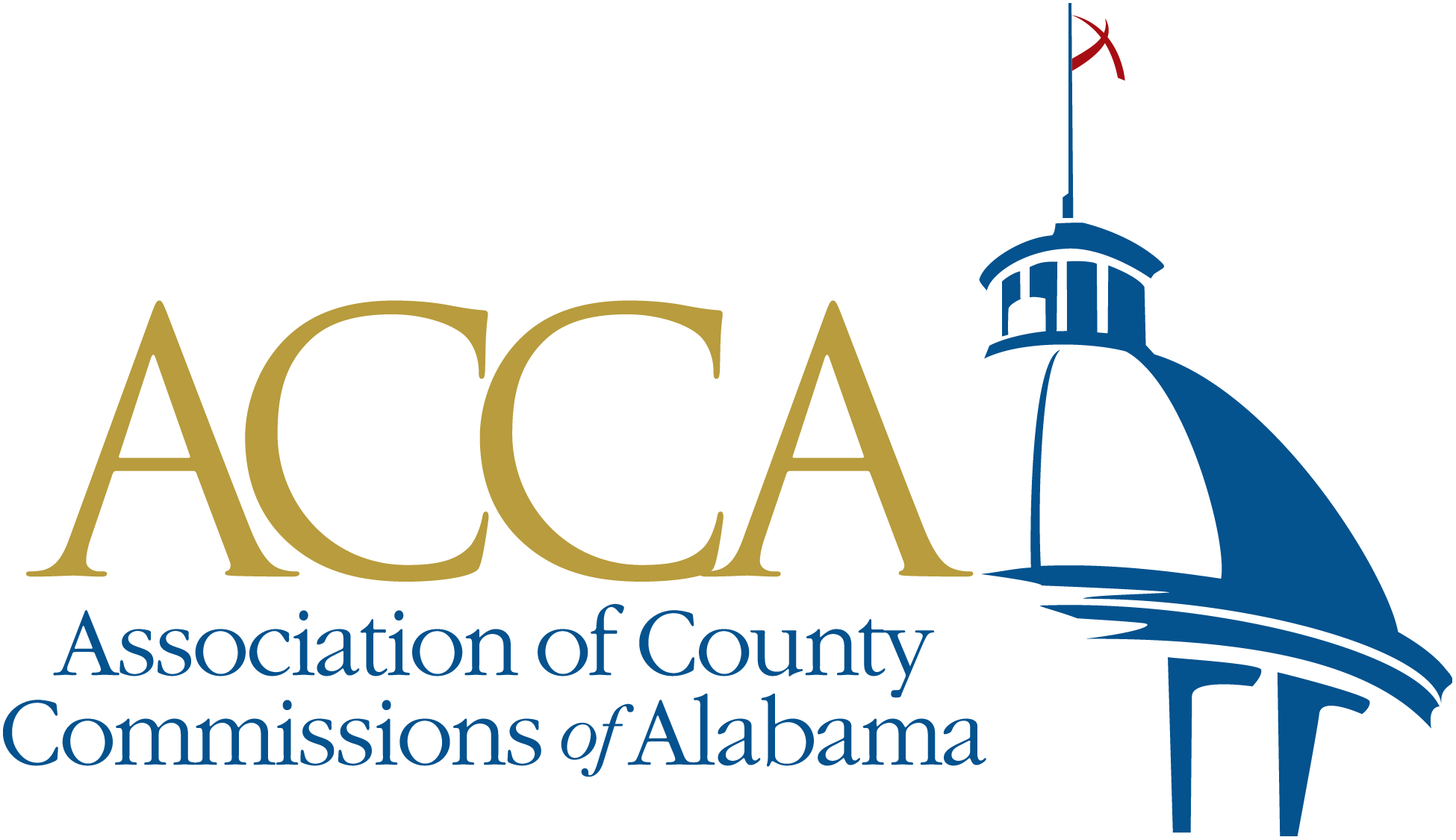 67 Counties, One INSURANCE
www.alabamacounties.org
Timeline and Implementation for
Property Insurance Coverage




Sonny Brasfield
87th Annual ACCA Convention
www.alabamacounties.org
“First Party” Insurance





Sonny Brasfield
87th Annual ACCA Convention
www.alabamacounties.org
ACCA Liability Self-Insurance Fund
Authorized by Act 2015-53 to providecoverage for property claims of Fund Participants 



Sonny Brasfield
87th Annual ACCA Convention
www.alabamacounties.org
Implementation Outline forLiability Fund Members
	
Coverage for current STAR Insurance Customers
	
Coverage for all other Liability Fund members
www.alabamacounties.org
Implementation Outline forLiability Fund Members
Current STAR Customers
After 1/1/16 STAR renewals only through 10/1/16

10/1/16: ACCA Fund coverage of STAR renewals for short period through 1/1/17
www.alabamacounties.org
Implementation Outline forLiability Fund Members
Current STAR Customers
1/1/17: STAR coverage set on “calendar year” coverage basis to match Liability Fund1/1/17: ACCA Fund offers full line of “property” coverage for STAR renewal counties only
www.alabamacounties.org
Implementation Outline forLiability Fund Members
All other Liability Fund Members
10/1/17: full line of property coverage offered for period through 1/1/18 to match Liability Fund 

1/1/18: all Liability Fund members offered full line of property coverage on calendar year basis
www.alabamacounties.org
Implementation Outline forLiability Fund Members
Motivation for Coverage	
Provide one-stop for all county insurance needs

Financial stability of Liability Fund will fund expansion of coverage with no capitalization
www.alabamacounties.org
Implementation Outline forLiability Fund Members
Motivation for Coverage	
Strength of CRL relationship provides stability

Cost savings to counties and county-control of the services provided

Sonny Brasfield
87th Annual ACCA Convention
www.alabamacounties.org
Implementation Outline forLiability Fund Members
Motivation for Coverage	
Customized response and coverage
Composite ratings of autos for physical damage and liability
In-depth analysis of county buildings
Knowledge of equipment
www.alabamacounties.org
Implementation Outline forLiability Fund Members
Motivation for Coverage	
Broad coverage customized for counties
County officials and employees direct operations through Liability Board of Trustees


Sonny Brasfield
87th Annual ACCA Convention
www.alabamacounties.org
Implementation Outline forLiability Fund Members
Next Steps for ACCA
Claims adjustment

Property appraisals

Participation agreements/coverage details
www.alabamacounties.org
Implementation Outline forLiability Fund Members
Next Steps for ACCA	
Engage outside assistance – consultant, actuary accountants, attorney
In-depth analysis with CRL
Coordinate with Alabama Department of Insurance
www.alabamacounties.org
Implementation Outline forLiability Fund Members
Questions??



Sonny Brasfield
87th Annual ACCA Convention
www.alabamacounties.org